Chapter 1
Introduction to Marketing
Section 1.1
Marketing Defined
Learning Objectives
1.1-1 Discuss marketing.
1.1-2 Identify why a student might study marketing.
Key Terms
marketing
need
want
product
good
service 
idea
marketing professional 
consumer
Essential Question
What is marketing?
Marketing Is More Than an Advertisement
Marketing consists of dynamic activities that identify, anticipate, and satisfy customer demand, while making a profit
Marketing tells the story of:
A company
A brand
A person
An idea
Marketing Is More Than an Advertisement (Continued)
A goal of marketing is to meet customer needs and wants
A need is something necessary for survival, such as food, clothing, or shelter
A want is something that a person desires but could live without
Marketing Is More Than an Advertisement (Continued)
A goal of marketing is to provide products customers can and will buy
A product is a good, a service, or an idea
A good is a physical item that can be touched
A service is an action that is done, usually for a fee
An idea is a concept, a cause, an issue, an image, or a philosophy
Marketing takes on risks and responsibilities of getting others to buy products
Marketing Is More Than an Advertisement (Continued)
Activities involved in marketing include:
Determining what type of research about customers is needed
Deciding how to get products to customers
Pricing, promoting, and selling the products
Deciding how to manage data and information
A marketing professional helps determine the marketing needs of a company, develops and implements marketing plans, and focuses on customer satisfaction
Why Study Marketing?
Learning about marketing will make an individual a better consumer
A consumer is a customer who buys a product for his or her own use
Consumers need to make informed decisions about the products they buy
Knowledge about marketing will help consumers understand how businesses influence purchasing decisions
Marketing includes information to help individuals make wise purchasing decisions
Why Study Marketing? (Continued)
Learning about marketing helps an individual learn how to market himself
Marketing can help sell an individual’s talents and abilities
Marketing can help prepare individuals for the future
Job searching
Applying for college
Volunteering
Asking for a promotion
Why Study Marketing? (Continued)
Learning about marketing will make for a better employee
Understand the company’s vision and what the company wants to achieve
Understand marketing functions and how to work with the company’s marketing team
Why Study Marketing? (Continued)
Learning about marketing can influence a career path
Marketing careers include:
Marketing manager
Sales professional
Market researcher
Buyer
Logistics professional
There is a marketing career to fit any talent
Section 1.1 Review
What is the goal of marketing?
	The goal of marketing is to meet customer needs and wants with products they can and will buy.
Explain the difference between a good and a service.
	A good is a physical item that can be touched. A service is an action that is done for you.
Section 1.1 Review (Continued)
What is the broad term applied to a person who works in marketing?
	Marketing professional.
How does learning about marketing make a person a better consumer?
	As a consumer, you need to make informed decisions about the products you buy. Knowledge about marketing will help you understand how businesses influence your purchasing decisions.
Section 1.1 Review (Continued)
Provide an example of a situation in which a person might need to market himself or herself.
	(Any) Job searching, applying for college, volunteering, and asking for a promotion.
Section 1.2
Marketing Basics
Learning Objectives
1.2-1 Discuss the marketing concept. 
1.2-2 Explain the marketing mix. 
1.2-3 Identify the seven functions of marketing. 
1.2-4 Define economic utility. 
1.2-5 Describe benefits of marketing.
Key Terms
marketing concept
market
business-to-consumer (B2C) market
business-to-business (B2B) market
target market
profit
marketing mix
price
place
promotion
promotional mix
channel
channel management
marketing-information management (MIM)
market planning
pricing
product/service management
selling
utility
Essential Question
Why is marketing necessary for business success?
Marketing Concept
The marketing concept focuses on satisfying customer needs and wants, while achieving profit goals for the company
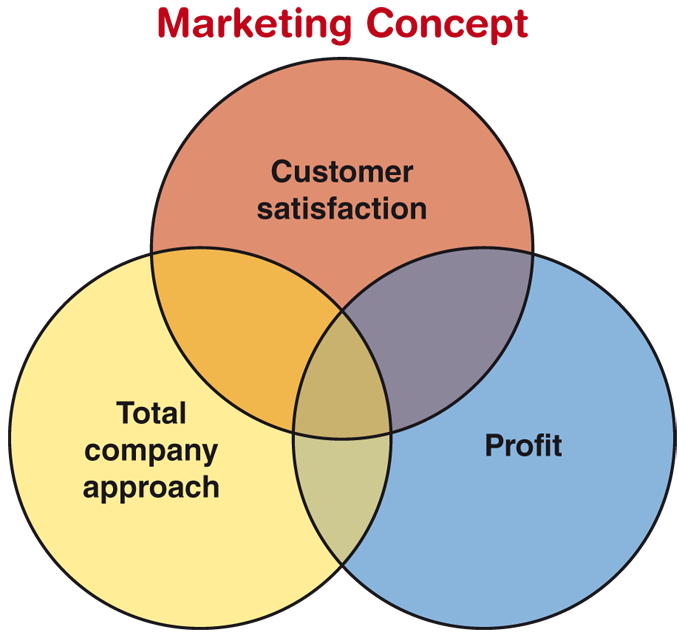 Goodheart-Willcox Publisher
Marketing Concept (Continued)
Customer satisfaction is the degree to which customers are pleased with a company’s products
Can be measured by number of repeat customers
Marketing concept benefits customers because the business is focused on meeting their needs
Marketing Concept (Continued)
Before the marketing concept can be implemented to satisfy customers, the market must be identified
A market is anywhere a buyer and a seller convene to buy and sell goods 
Two types of markets
Business-to-consumer (B2C) 
Business-to-business (B2B)
Marketing Concept (Continued)
Business-to-consumer (B2C) market consists of customers who buy products for their own use, or consumers
Business-to-business (B2B) market consists of customers who buy products for use in a business
Customers are called clients
Includes governmental agencies and other organizations
Marketing Concept (Continued)
Market identification is identifying an existing customer or a potential customer as one of the following: 
Business-to-consumer (B2C) customer
Business-to-business (B2B) customer
Marketing Concept (Continued)
A target market is the specific group of customers whose needs and wants a company will focus on satisfying
B2C example: teens ages 16–18 who live in the southern United States
B2B example: governmental agencies located in Chicago, Illinois that purchase tablet computers
Marketing Concept (Continued)
Total company approach
Employees must work together as a team to achieve customer satisfaction
Marketing-oriented companies believe that every interaction with a customer should be viewed as a marketing opportunity
Marketing helps an entire business focus on customer satisfaction goals
Marketing Concept (Continued)
Profit is the difference between the income earned and expenses incurred by a business during a specific period of time
Businesses using the marketing concept understand that building a strong base of satisfied customers leads to healthy profits
Satisfied customers are repeat customers, and repeat customers ensure higher sales
Marketing Mix
The marketing mix is the strategy for using the elements of product, price, place, and promotion
Keys to creating a successful marketing mix
Choosing the right product
Selling it at the right price
Making it available at the right place
Promoting it in a way that will reach the target customers
Marketing Mix (Continued)
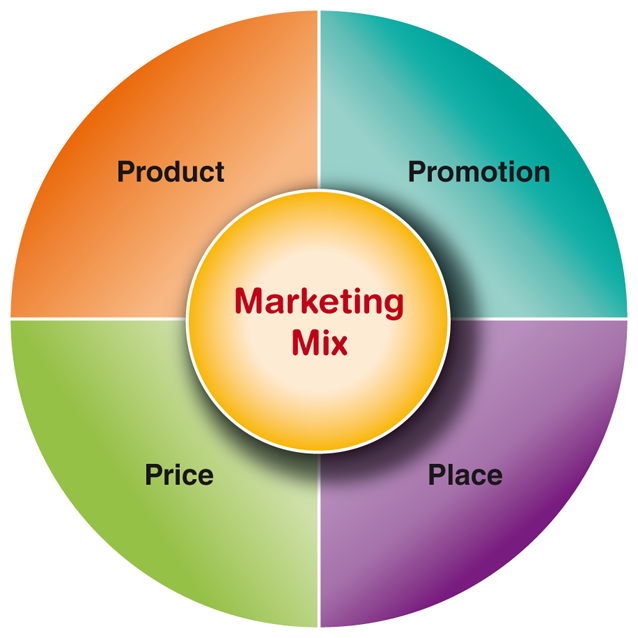 Goodheart-Willcox Publisher
Marketing Mix (Continued)
Product
Includes goods, services, and ideas 
Without product, there are no sales
Directly related to price, place, and promotion
Marketing Mix (Continued)
Price is the amount of money requested or exchanged for a product
If too high, customers might not buy the product
If too low, the business might not make a profit
Goal is to charge the exact amount a customer is willing to pay for an item
Setting the best price is important for both business success and customer satisfaction
Marketing Mix (Continued)
Place refers to activities involved in getting a product or service to the end users
Also known as distribution
Includes shipping, order processing, inventory warehousing or storage, and stocking of goods
Decisions involve determining when, where, and how products get to customers
Marketing Mix (Continued)
Promotion is communicating with potential customers in an effort to influence their buying behavior
The promotional mix is a combination of the elements used in a promotional campaign
Personal selling
Advertising
Sales promotion
Public relations
Functions of Marketing
Channel management
Marketing-information management (MIM)
Market planning
Pricing
Product/service management
Promotion
Selling
Functions of Marketing (Continued)
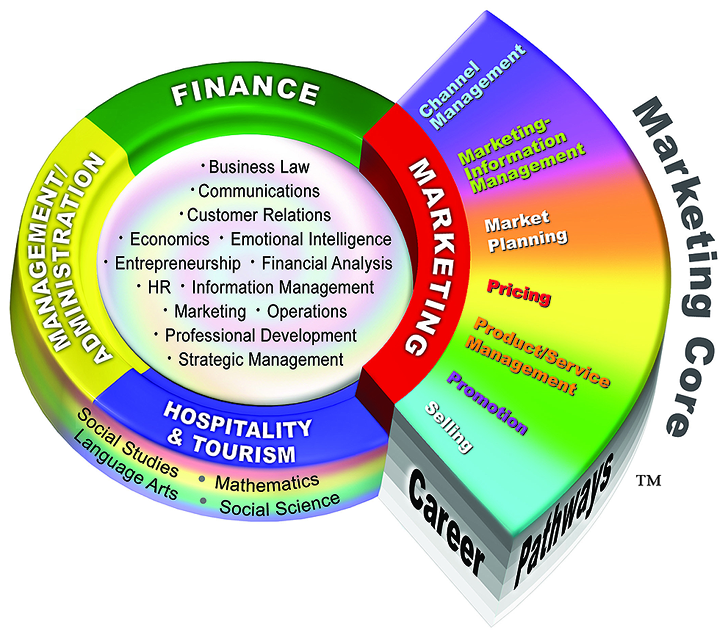 Copyright MBA Research, Columbus, Ohio. Used with permission.
Functions of Marketing (Continued)
A channel is a route a product takes from a producer to a customer
The channel management function is handling the activities involved in getting products from producers to customers
Managing methods used to transport and store goods
Deciding where products are sold
Finding sources for products
On-time delivery
Transferring product ownership
Functions of Marketing (Continued)
The marketing-information management (MIM) function is gathering and analyzing information about markets, customers, industry trends, new technology, and competing businesses
Also called marketing research
Includes making sure the right people in an organization get the information needed to make business decisions
Might include developing surveys, analyzing survey results, preparing recommendations, and meeting with customers
Functions of Marketing (Continued)
The market planning function is analyzing the potential of different marketplaces in order to create strategies to target a specific market
Identifying the target market
Determining appropriate marketing strategies
Setting a marketing budget
Using metrics to measure budget effectiveness
Functions of Marketing (Continued)
The pricing function is all the activities involved in setting prices for products
Researching and analyzing pricing of competitors
Using financial information to set prices that cover costs and allow the business to make a profit
Adjusting prices when conditions change
Functions of Marketing (Continued)
The product/service management function is determining which products a business should offer to meet customer needs
Developing a new product or service or improving a current one
Deciding which products to carry or services to offer
Deciding which brands, quantities, colors, sizes, features, or options to offer
Functions of Marketing (Continued)
Promotion is communicating with potential customers in an effort to influence their behavior
All communication from an organization to its customers and the public
The promotional mix has four activities
Personal selling
Advertising
Sales promotion
Public relations
Functions of Marketing (Continued)
Selling is all personal communications with customers 
Selling activities include: 
helping customers in a store
making sales or product demonstrations
providing any form of customer service
Personal selling is done most often in business sales and for large-ticket items in retail settings
Economic Utility
Utility is the characteristics of a product that satisfy human wants and needs
Also referred to as value
Five types of utility
Form
Place
Time
Information
Possession
Economic Utility (Continued)
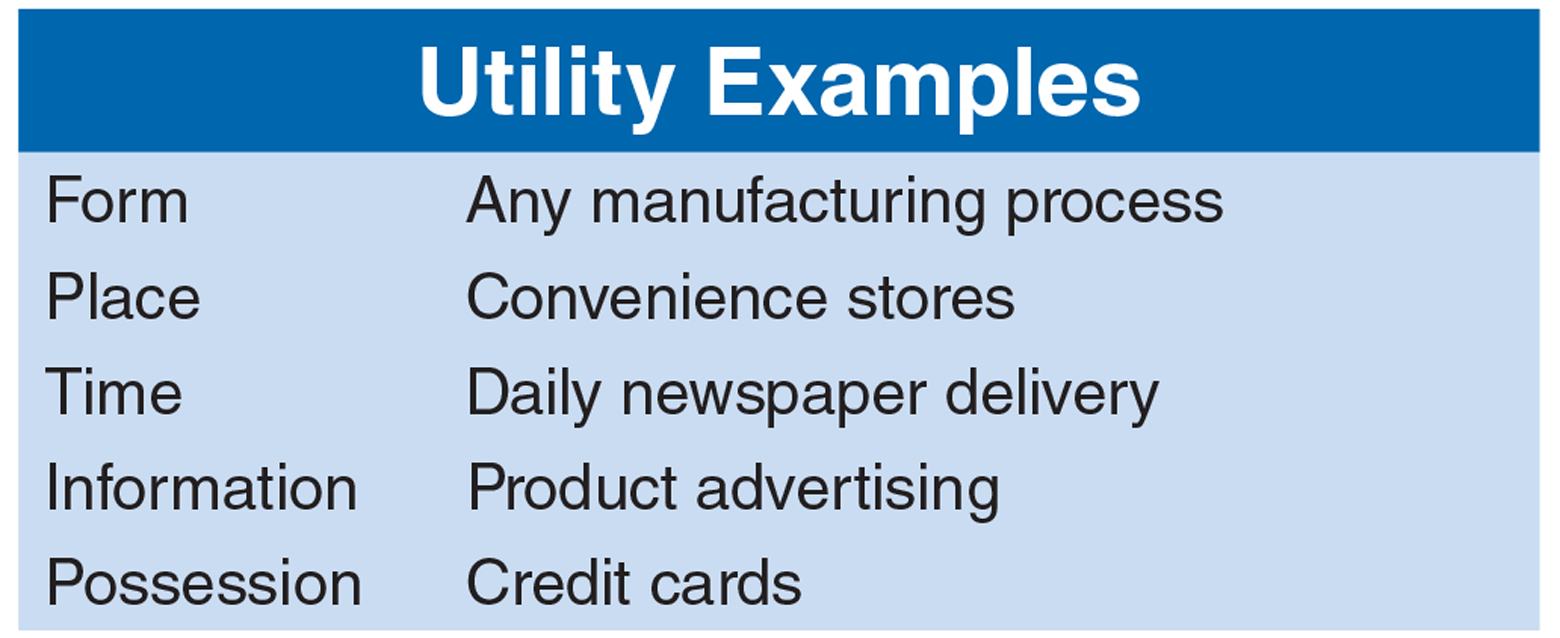 Goodheart-Willcox Publisher
Economic Utility (Continued)
Form utility is added when a business changes the form of something to make it more useful
Main job of production
Example: an auto manufacturer turns steel, plastic, fabric, and glass into an automobile
Economic Utility (Continued)
Place utility is added when products are available at convenient places
Marketing guides business in adding place utility
Example: financial institutions provide automated teller machines (ATMs) at convenient places, such as a supermarket or an airport
Economic Utility (Continued)
Time utility is added when products are made available at the times that customers need and want them
Marketing research helps provide the data to make decisions about time utility
Example: most banks now stay open late, are open on Saturday mornings, or offer online banking         24 hours a day
Economic Utility (Continued)
Information utility is added when marketing provides information about a product to a customer
Major part is telling customers about products and where to buy them
Example: websites describe products and give purchase opportunities
Economic Utility (Continued)
Possession utility is added when it becomes easier for a customer to acquire a product
Includes offering various kinds of credit
Example: a car dealer helps you arrange for a loan that enables you to take possession and use the car while you are still paying for it
Benefits of Marketing
Provides information
Educating consumers
Enabling customers to make educated decisions
Stimulates competition
Creating more and better products at competitive prices
More products available from many sources
Benefits of Marketing (Continued)
Improves the economy
Creating a positive cycle of economic growth by persuading people to buy 
Providing jobs vital to the success of any community
Allowing businesses to grow
Identifies new business opportunities
Showing the need for a change to an existing product or an entirely new product
Establishing brands
Creating loyal customers
Section 1.2 Review
List three elements of the marketing concept.
	The three elements of the marketing concept are customer satisfaction, total company approach, and profit.
Name the four elements of the marketing mix.
	Product, price, place, and promotion.
Section 1.2 Review (Continued)
Provide examples of activities in the market planning function.
	Activities in market planning include (any) identifying the target market, determining appropriate marketing strategies, setting a marketing budget, and using metrics to measure budget effectiveness.
Section 1.2 Review (Continued)
What does it mean to add value?
	Adding value means enhancing a feature or service to inspire a customer to purchase.
Section 1.2 Review (Continued)
How does marketing improve the economy?
	Marketing helps to create a positive cycle of economic growth by persuading people to buy goods and services. When customers are spending more, businesses sell more products and increase profits, helping the state of the economy. Marketing positions account for a large portion of all jobs in the United States.